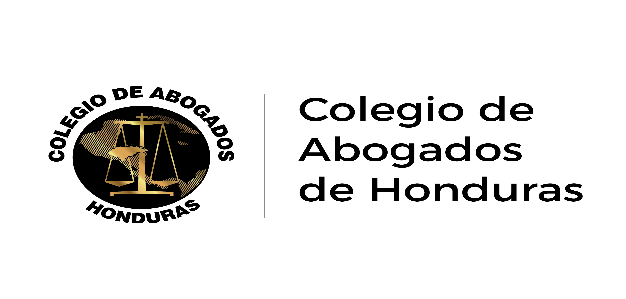 Diplomado Nuevo Código Penal.
Modulo VII
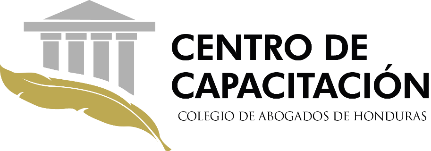 Temario Propuesto
Delitos contra la Seguridad del Estado y su Integridad Territorial 
Delitos contra el Orden Publico
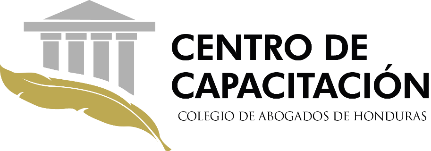 DELITOS CONTRA LA SEGURIDAD DEL ESTADO Y SU INTEGRIDAD TERRITORIAL
DELITOS CONTRA LA NACIÓN

ARTÍCULO 555.-	TRAICIÓN A LA PATRIA. 
El hondureño que ejecuta actos que tiendan directamente a menoscabar la integridad territorial de la república, someterla total o parcialmente al dominio extranjero, comprometer su soberanía o atentar contra la unidad del Estado, así como quien realiza cualquiera de los actos tipificados en la Constitución de la República como traición a la patria, deben ser castigados con las penas de prisión de quince (15) a veinte (20) años e inhabilitación absoluta por el doble de tiempo que dure la pena de prisión. 
Los hondureños que durante un conflicto armado con un país extranjero sirven al enemigo con o sin armas, deben ser castigados con las penas de prisión de diez (10) a quince (15) años e inhabilitación absoluta por el doble de tiempo que dure la pena de prisión.
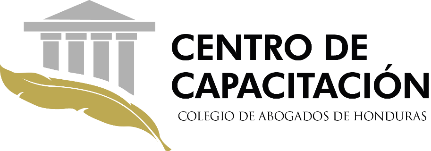 Como servicio al enemigo se entiende, además del bélico directo, el suministro o facilitación a éste de caudales, armas, vehículos, embarcaciones, aeronaves, efectos o municiones de intendencia o armamento, planos o información de instalaciones de todo tipo al servicio de la defensa del país u otros medios directos o eficaces para hostilizar a Honduras o que favorecen el progreso de las armas enemigas. También se entiende como servicio al enemigo las conductas dirigidas a impedir que al esfuerzo nacional le lleguen los auxilios anteriores.
Quienes convencen a tropas hondureñas para que se pasen a filas enemigas, o quienes reclutan gente en contra de Honduras en tiempo de campaña o guerra, deben ser castigados con la misma pena que en el párrafo segundo del presente artículo.
Los hondureños que aceptan cargos administrativos nombrados por el enemigo o los funcionarios hondureños que continúan ejerciendo los que ya tuvieren bajo órdenes del invasor, deben ser castigados con las penas de prisión de cinco (5) a diez (10) años e inhabilitación absoluta durante el doble del tiempo de la condena.
Si los autores de los hechos descritos en los párrafos anteriores tienen la condición de oficiales de las Fuerzas Armadas hondureñas, la Policía Nacional u otras instituciones armadas del Estado, se deben imponer las penas respectivamente aumentadas en un tercio (1/3).
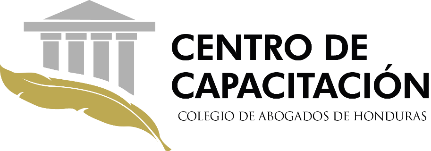 ARTÍCULO 556.-	INDUCCIÓN A ACTOS DE AGRESIÓN CONTRA LA NACIÓN. 
El hondureño que induce a una potencia extranjera a declarar la guerra a Honduras o pacta con ella para el mismo fin, debe ser castigado con las penas de prisión de quince (15) a veinte (20) años e inhabilitación absoluta durante el doble del tiempo de la condena.
 
 ARTÍCULO 557.-	ATAQUE A SEÑALES FRONTERIZAS. 
Quien destruye, remueve o moviliza los hitos, boyas o señales que marcan las fronteras nacionales, debe ser castigado con las penas de prisión de tres (3) a seis (6) años e inhabilitación absoluta durante el doble del tiempo de la condena.
Si el hecho anterior se realiza durante una guerra con un Estado limítrofe o a consecuencia de él Honduras se ve envuelta en algún conflicto, aunque no fuera bélico con un Estado vecino, las penas se deben aumentar en un tercio (1/3).
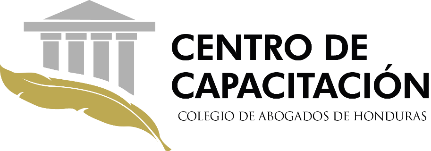 ARTÍCULO 558.-	LEVANTAMIENTO ILEGAL DE PLANOS DE FORTIFICACIONES U OTRAS OBRAS. Quien sin estar debidamente autorizado levanta planos de fortificaciones, cuarteles, edificios, terrenos, buques, aeronaves, arsenales, vías u obras o instalaciones militares de todo tipo destinadas a la defensa del país, debe ser castigado con las penas de prisión de tres (3) a seis (6) años e inhabilitación absoluta durante el doble del tiempo de la condena.
 
 
ARTÍCULO 559.-	DECLARATORIA ILEGAL DE GUERRA O DE PAZ. Los miembros del gobierno que sin cumplir con lo dispuesto en la Constitución de la República, declaran la guerra o firman la paz, deben ser castigados con las penas de prisión de quince (15) a veinte (20) años, inhabilitación absoluta durante el doble del tiempo de la condena.
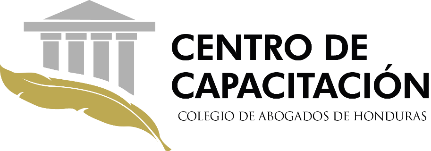 ARTÍCULO 560.-	DELITOS QUE COMPROMETEN LA NEUTRALIDAD. 
Quien realiza algunos de los delitos previstos en los preceptos precedentes contra un Estado aliado de Honduras en guerra o conflicto armado, poniendo en peligro la alianza o la neutralidad de Honduras o comprometiendo de algún modo la marcha de las operaciones militares, debe incurrir en las penas que correspondan a los artículos anteriores.
  
ARTÍCULO 561.-	PUNICIÓN DE ACTOS PREPARATORIOS. 
La conspiración, proposición o provocación a cualquiera de los delitos previstos en los artículos anteriores, debe ser castigada con las penas correspondientes reducidas en un tercio (1/3).

ARTÍCULO 562.-	PENA DE PÉRDIDA DE LA CIUDADANÍA Y NACIONALIDAD. 
Si la persona condenada por alguno de los delitos de los preceptos anteriores es hondureño naturalizado, se le debe imponer además, la pérdida de la nacionalidad. Si se tratara de hondureño originario, se le debe imponer la pena de pérdida de la ciudadanía por el tiempo que dure la pena de prisión.
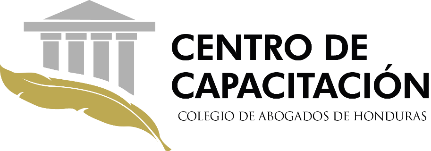 DELITOS CONTRA LA PAZ Y LA SEGURIDAD EXTERIOR DE LA NACIÓN
DELITOS CONTRA LA PAZ
 
ARTÍCULO 564.-	INCITACIÓN A LA GUERRA O A LA REPRESALIA. 
Quien sin justificación alguna realiza actos que puedan dar lugar a un conflicto bélico con Honduras o a que sufran represalias los hondureños que vivan en el Estado extranjero, ya sea en su persona o en sus bienes, debe ser castigado con las penas de prisión de cinco (5) a ocho (8) años e inhabilitación absoluta por el doble de tiempo que dure la pena de prisión, si se produjera la ruptura de relaciones diplomáticas.
 
Si se llega a declarar la guerra se está a lo dispuesto en el Artículo 556.
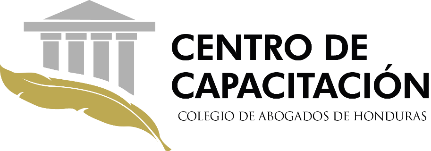 ARTÍCULO 565.-	RECLUTAMIENTO DE TROPAS, UTILIZACIÓN DEL TERRITORIO NACIONAL Y RECLUTAMIENTO DE MERCENARIOS. 
Quien dentro del territorio nacional recluta u obliga a personas civiles, prisioneros de guerra u otra persona privada de libertad, a servir o formar en parte de las tropas al servicio de una nación extranjera, cualquiera que sea el objeto que se proponga o utiliza el territorio nacional para invadir u hostilizar a otra nación, incurre en las penas de prisión de siete (7) a doce (12) años e inhabilitación absoluta por el doble de tiempo que dure la prisión. 
 
Quien utiliza, recluta, financia o entrena a mercenarios para actividades dirigidas a quebrantar la soberanía, la independencia política, la integridad territorial de los Estados y la libre determinación de los pueblos, debe ser castigado con las penas de prisión de veinte (20) a treinta (30) años, multa de cuatrocientos (400) a setecientos (700) días e inhabilitación absoluta por el doble de tiempo que dure la pena de prisión.
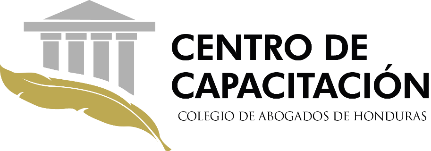 DELITOS CONTRA LA SEGURIDAD EXTERIOR DE LA NACIÓN
ARTÍCULO 566.-	VIOLACIÓN DE TREGUA O PACTO, SALVOCONDUCTO O TRATADO. 
Quien viola la tregua acordada entre Honduras y otro Estado o entre las fuerzas armadas de ambos países, vulnera los salvoconductos debidamente expedidos, o impide o perturba el cumplimiento de un tratado de paz con otro estado, debe ser castigado con las penas de prisión de tres (3) a seis (6) años e inhabilitación absoluta por el doble de tiempo que dure la pena de prisión.

ARTÍCULO 567.-	INCUMPLIMIENTO DE CONTRATOS RELATIVOS A LA SEGURIDAD DE LA NACIÓN. Quien incumple deliberadamente obligaciones contractuales relativas a necesidades de las fuerzas armadas, encontrándose la nación en guerra, debe ser castigado con las penas de prisión de cinco (5) a diez (10) años e inhabilitación absoluta por el doble de tiempo que dure la pena de prisión, si no constituyere otro delito más grave.  
Si el incumplimiento es por imprudencia grave, debe ser castigado con las penas de prisión de dos (2) a cuatro (4) años e inhabilitación absoluta por el doble de tiempo que dure la prisión.
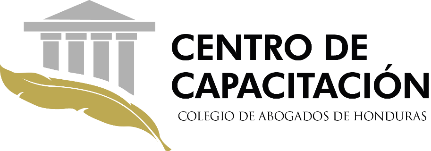 ARTÍCULO 568.-	SABOTAJE. Quien daña instalaciones, edificaciones, vías, obras u objetos necesarios o útiles para la defensa nacional, con el propósito de perjudicar el esfuerzo bélico y encontrándose la nación en guerra, debe ser castigado con las penas de prisión de cinco (5) a diez (10) años, si no constituyere un delito más grave.
  
ARTÍCULO 569.-	RESPONSABILIDAD DE LAS PERSONAS JURÍDICAS. Cuando de acuerdo con lo establecido en el Artículo 102 del presente Código una persona jurídica sea responsable de los delitos recogidos en este título, se le debe imponer la pena de disolución de la persona jurídica o multa de quinientos (500) a mil (1000) días. En este último caso adicionalmente, se le puede imponer algunas de las sanciones siguientes:
Suspensión de las actividades específicas en las que se produjo el delito, por un plazo que no puede exceder de cinco (5) años;
Clausura de los locales y establecimientos que se utilizaron para la realización del delito, por un plazo que no pueda exceder de cinco (5) años;
Prohibición de realizar en el futuro las actividades específicas en cuyo ejercicio se haya cometido, favorecido o encubierto el delito; o, 
Inhabilitación para obtener subvenciones y ayudas públicas, para contratar con el sector público y para gozar de beneficios e incentivos fiscales o de la seguridad social, por un plazo que no pueda exceder de quince (15) años.
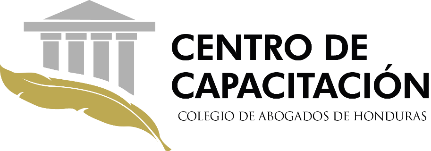 DELITOS CONTRA EL ORDEN PÚBLICO
ATENTADO, RESISTENCIA Y DESOBEDIENCIA
 
ARTÍCULO 570.-	ATENTADO. 
Quien  acomete contra la autoridad, funcionarios o empleados públicos, los intimida gravemente, hace resistencia activa grave o emplea la fuerza contra ellos, cuando están en el ejercicio de las funciones de su cargo o como consecuencia del mismo, debe ser castigado como autor de un delito de atentado con las penas de prisión de uno (1) a tres (3) años y multa de cien (100) a trescientos (300) días.

Si en los supuestos anteriores el atentado se verifica con armas, explosivos o prevaliéndose el culpable del ejercicio de funciones públicas, las penas deben ser incrementadas en un tercio (1/3).
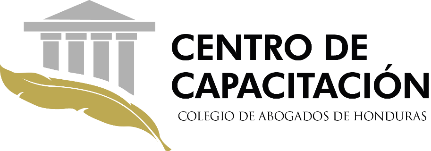 ARTÍCULO 571.-	PUNICIÓN DE ACTOS PREPARATORIOS. La conspiración, proposición o provocación a un delito de atentado debe ser castigada en su caso, con la pena correspondiente disminuida en un tercio (1/3).
 
 
ARTÍCULO 572.-	DESOBEDIENCIA. Quienes sin estar comprendidos en los artículos anteriores, desobedecen gravemente a la autoridad, funcionarios o empleados públicos en el ejercicio de sus funciones, deben ser castigados con las penas de prisión de seis (6) meses a dos (2) años.
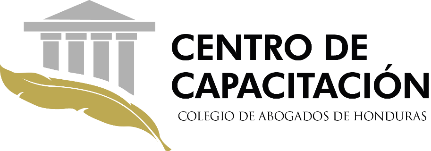 DESORDENES PÚBLICOS
ARTÍCULO 573.-	DESÓRDENES PÚBLICOS. 
Quien mediante violencia o intimidación grave atemoriza a una población o parte de ésta, debe ser castigado con la pena de prisión de uno (1) a tres (3) años. Si se crea un grave peligro para la vida, la salud de las personas o el patrimonio, la pena a imponer se debe incrementar en un tercio (1/3), salvo que los hechos estén castigados con pena más grave en otras disposiciones del presente Código. 
 
Quien públicamente difunde de forma reiterada noticias o rumores falsos que atemoricen a la población o parte de ésta y, de este modo se crea un peligro grave para la vida, la salud de las personas o el patrimonio, debe ser castigado con la pena de prisión de uno (1) a tres (3) años, salvo que los hechos estén castigados con penas más graves en otras disposiciones del presente Código.
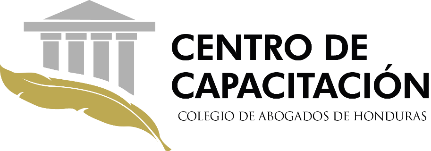 ARTÍCULO 574.-	PERTURBACIÓN DEL ORDEN. Quienes actuando en grupo perturban el orden público causando lesiones a las personas, produciendo daños o invadiendo con violencia o intimidación graves instalaciones o edificios, deben ser castigados con las penas de prisión de uno (1) a tres (3) años y multa de cien (100) a doscientos (200) días, sin perjuicio de las penas que corresponda por los otros delitos cometidos con ocasión de la perturbación.
Deben ser castigados con la pena de multa prevista en el párrafo anterior quienes perturban gravemente el orden en un Órgano Jurisdiccional competente, en los actos públicos propios de cualquier autoridad o corporación, en oficina o establecimientos públicos, en centro docente o con motivo de la celebración de espectáculos deportivos o culturales.
  
ARTÍCULO 575.-	DISPARO DE ARMA DE FUEGO. Quien en población o en sitio concurrido dispara un arma de fuego u otro instrumento de similar potencialidad, debe ser castigado con las penas de prisión de seis (6) meses a un (1) año y suspensión del derecho a la tenencia y portación de armas de fuego por el tiempo de tres (3) a cinco (5) años.
Las penas deben ser aumentadas en dos tercios (2/3) en el caso de que los autores fueran funcionarios o empleados públicos.
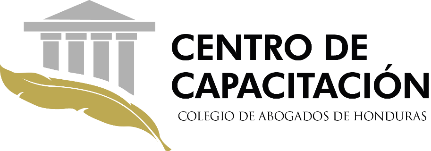 ARTÍCULO 576.-	IMPEDIMENTO DE TRÁNSITO A EQUIPOS DE SOCORRO O A CENTROS DE ASISTENCIA. 
Quienes durante la realización de una reunión o manifestación lícita o ilícita, impiden el tránsito a elementos de socorro o asistencia pública o imposibilitan el acceso a centros de este último carácter, deben ser castigados con la pena de prisión de seis (6) meses a dos (2) años.
Las penas anteriores se deben imponer sin perjuicio de las que correspondan por los concretos delitos que se puedan cometer.
 
 ARTÍCULO 577.-	ABUSO DE LLAMADAS DE EMERGENCIA. Quien solicita los servicios del Sistema Nacional de Emergencias u otros servicios públicos de emergencia, provocando la activación de sus recursos sin existir razón para ello, debe ser castigado con las penas de arresto domiciliario o prisión de uno (1) a dos (2) años y multa de cien (100) a doscientos (200) días.
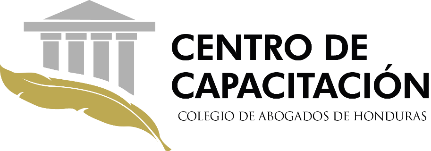 ARTÍCULO 578.-	CONSTRUCCIÓN O FACILITACIÓN DE PISTAS DE ATERRIZAJE.
 Quien sin autorización, construye, hace construir o permite que se construya o facilita la construcción o el uso de pistas, sitios de aterrizaje o atraque, para ser utilizados en trata de personas, tráfico de drogas o precursores, tráfico de armas, municiones, explosivos o sus componentes, tráfico de bienes culturales o lavado de activos, debe ser castigado con las penas de prisión de ocho (8) a doce (12) años, multa de trescientos (300) a seiscientos (600) días y localización permanente de hasta cinco (5) años.
  
ARTÍCULO 579.-	INTRODUCCIÓN DE OBJETOS PROHIBIDOS.
 El que ilícitamente introduzca, trate de introducir o permita que otro introduzca en centros penitenciarios, granjas penales, centros preventivos o en los centros de internamiento de niños, objetos prohibidos en materia de informática y telecomunicaciones que permitan la emisión y recepción de datos por medio de voz, datos o imágenes, debe ser castigado con la pena de tres (3) a cinco (5) años de prisión y multa de quinientos (500) a mil (1000) días.
Si las conductas descritas en el párrafo anterior son cometidas por funcionario o empleado público, se debe imponer además, la pena de inhabilitación absoluta por el doble del tiempo que dure la pena de prisión.
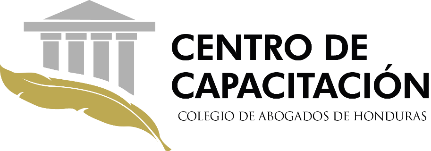 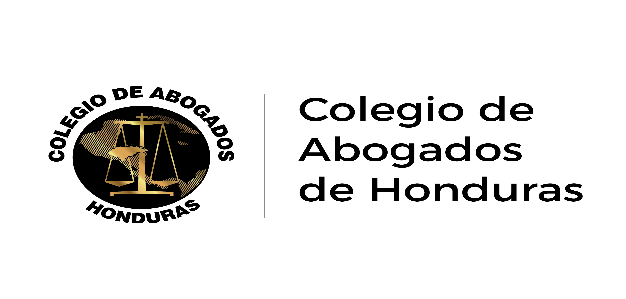 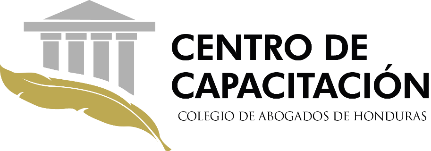 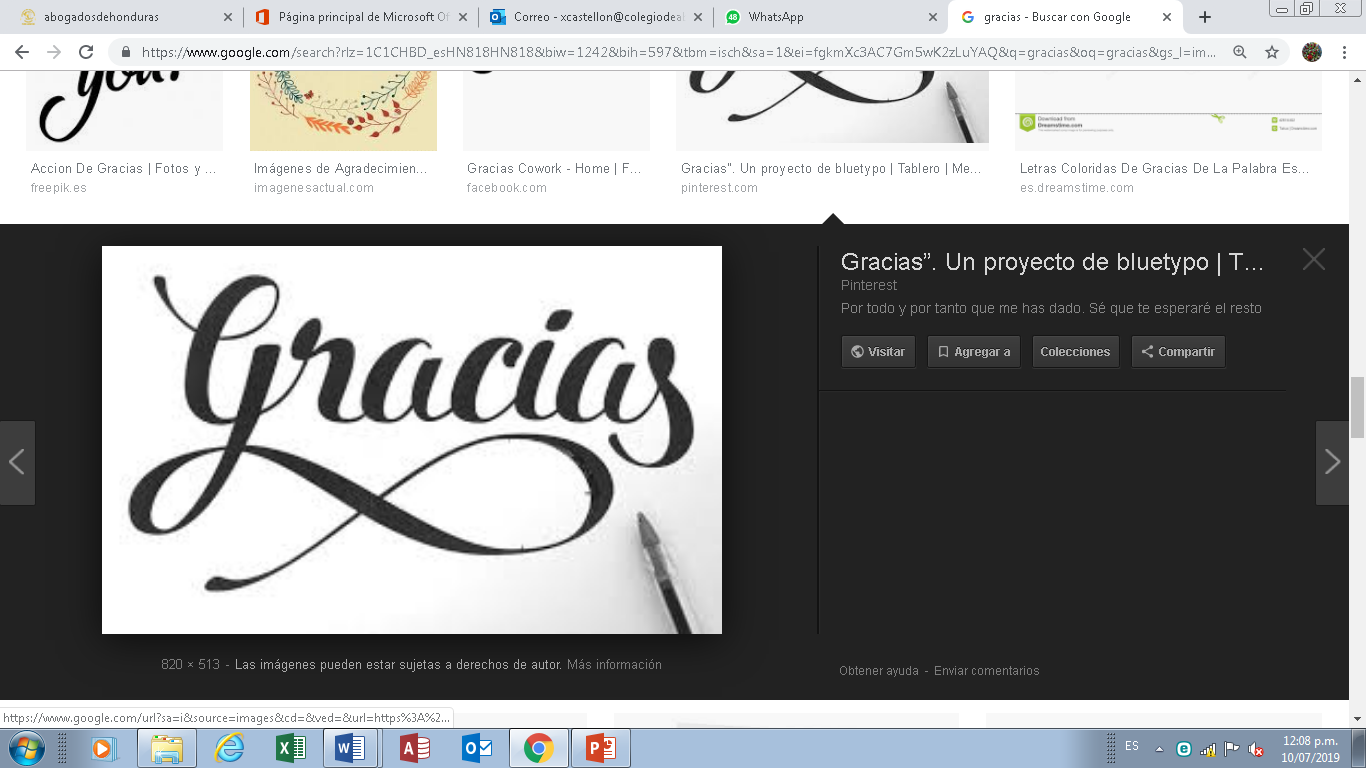